Chào các em!
Toán
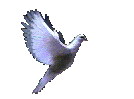 Kiểm tra bài cũ :
Bài 2
Một con chim sâu cân nặng 60 g . Một con đà điểu cân nặng 120 kg . Hỏi con đà điểu nặng gấp bao nhiêu lần chim sâu ?
Giải
120 kg = 120 000g
Số lần đà điểu nặng gấp chim sâu
120 000 : 60 = 2000 (lần)
Đáp số: 2000 lần
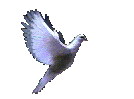 Toán
 Đề-ca-mét vuông. Héc-tô-mét vuông
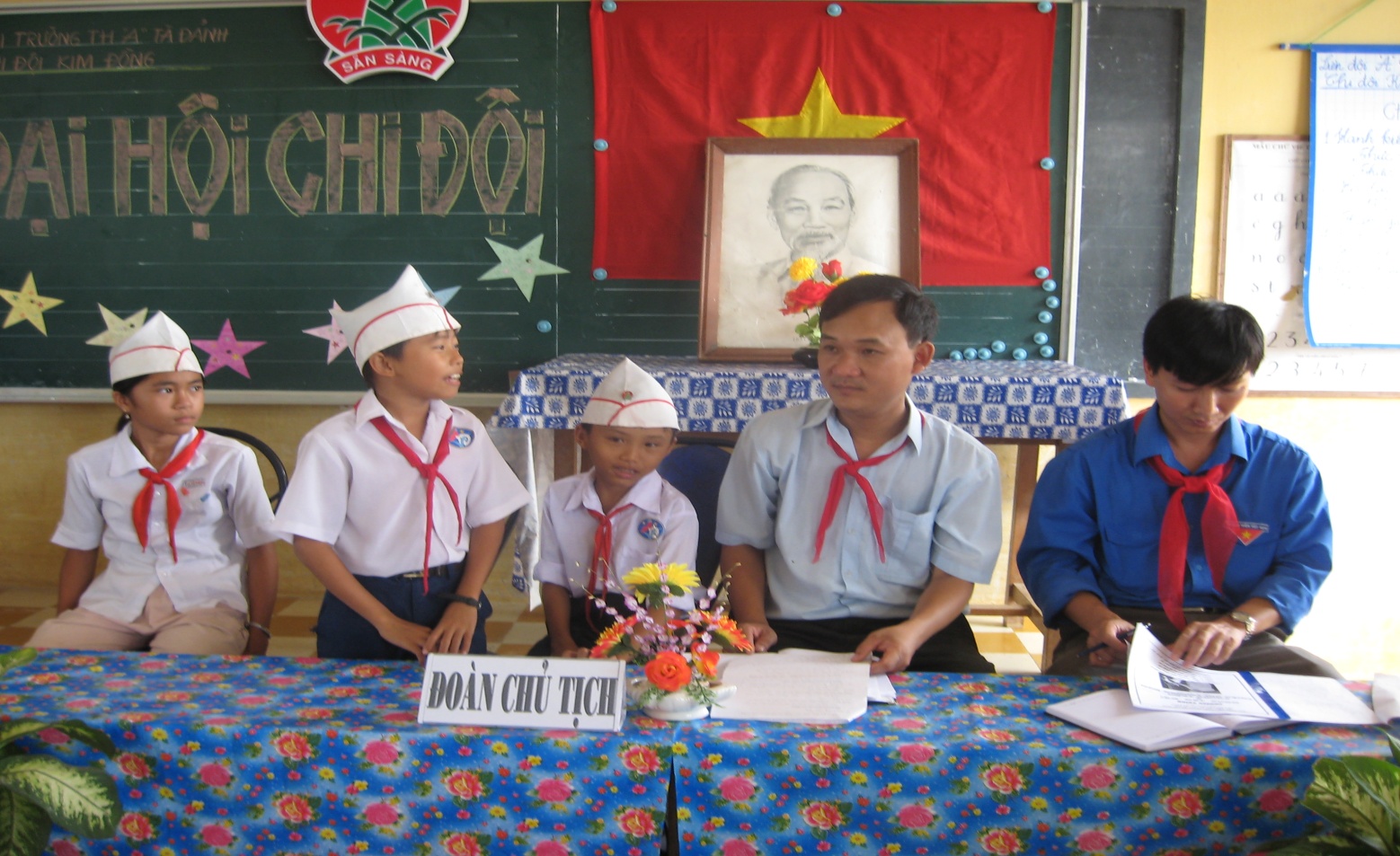 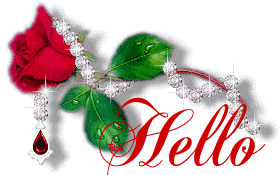 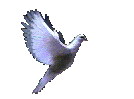 Một đề-ca-mét vuông
Thế nào là đề ca mét vuông?
1dam2=100m2
Đề-ca-mét vuông là diện tích của hình vuông có cạnh dài 1dam
Đề-ca-mét vuông viết tắt là : dam2
1 dam
1m2
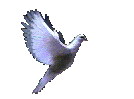 Một héc- tô-mét vuông
Thế nào là héc-tô mét vuông?
1 hm2 =100dam2
Héc-tô mét vuông là diện tích của hình vuông có cạnh dài 1hm
 Héc-tô mét vuông viết tắt là : hm2
dam2
Toán Đề-ca-mét vuông. Héc-tô-mét vuông
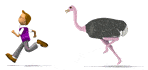 Giữa dam2 và m2 hơn kém nhau bao nhiêu lần?
100 lần
Toán Đề-ca-mét vuông. Héc-tô-mét vuông
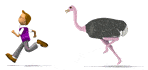 Giữa dam2 và m2 hơn kém nhau bao nhiêu lần?
100 lần
Toán Đề-ca-mét vuông. Héc-tô-mét vuông
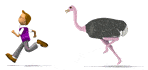 Giữa m2 và hm2 hơn kém nhau bao nhiêu lần?
10000 lần
Toán Đề-ca-mét vuông. Héc-tô-mét vuông
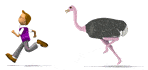 Bài 1: Đọc các số đo diện tích:

105dam2   ;     32 600dam2 ; 

492hm2     ;    180 350hm2
Toán Đề-ca-mét vuông. Héc-tô-mét vuông
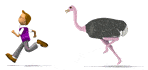 Bài 2 . Viết các số đo diện tích:
a)Hai trăm bảy mươi mốt đề-ca-mét vuông.
b)Mười tám nghìn chín trăm năm mươi tư 
đề-ca-mét vuông.
c)Sáu trăm linh ba héc-tô-mét vuông.
d)Ba mươi tư nghìn sáu trăm hai mươi héc-tô-mét vuông.
271dam2
18 954dam2
603hm2
34 620hm2
Toán Đề-ca-mét vuông. Héc-tô-mét vuông
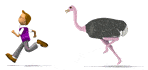 Bài 3 a. Viết số thích hợp vào chỗ chấm:
2dam2=……….m2             3dam2 15m2 =……………..m2
200
315
3000
200m2=………dam2             30hm2 =……………dam2
2
12hm2 5dam2=………dam2        760m2 =……. .dam 2  ……   m2
60
1205
7
271dam2
18 954dam2
603hm2
34 620hm2
Đề-ca-mét vuông. Héc-tô-mét vuông
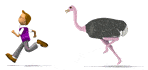 Bài 3 b. Viết phân số thích hợp vào chỗ chấm:
1
3
27
1
8
15
1m2=……….dam2             1dam2 =…………….hm2
100
100
100
100
100
100
3m2=………dam2              8dam2 =……………hm2
27m2=………dam2                 15dam2 =……. .…  hm2
Củng cố-Dặn dò